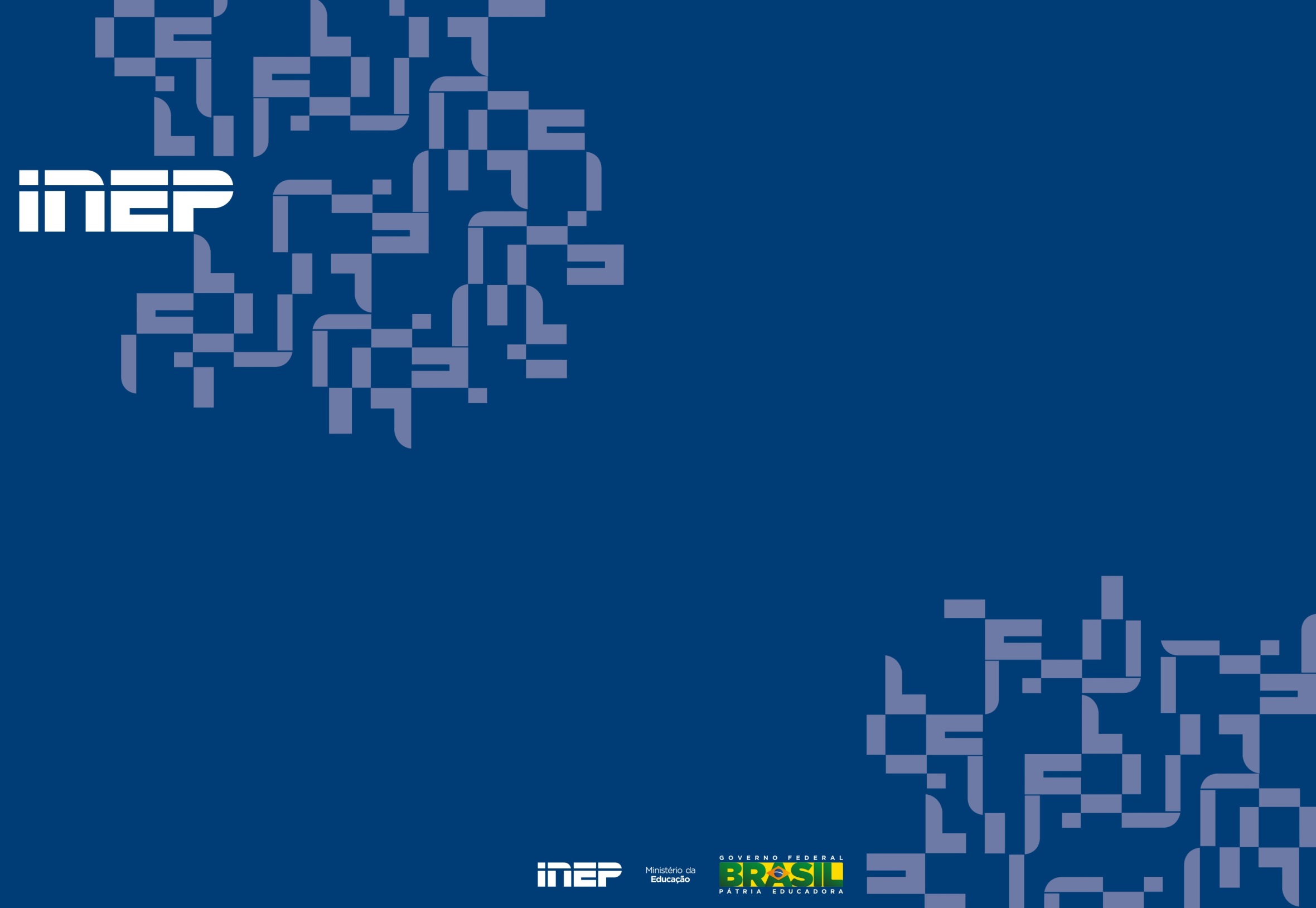 EDUCAÇÃO BÁSICA NO BRASIL – TEMAS EM DISCUSSÃO
José Francisco Soares
Presidente do Inep
Brasília-DF | maio 2015
SUMÁRIO
Fórum Educacional Mundial
Direito à educação: PNE
Aprendizado: Base Nacional Comum 
Financiamento
FÓRUM MUNDIAL DA EDUCAÇÃO
Incheon – Coreia, 19 a 22 de Maio/2015
Garantir para todos educação de qualidade inclusiva e equitativa e oportunidade de aprendizado ao longo da vida
INCLUSÃO E EQUIDADE
Todos devem ter acesso a uma escola

Não deve existir diferenças de resultados entre grupos de estudantes
DIREITO À EDUCAÇÃO
É um direito humano fundamental,

Registro em leis,

Instituições responsáveis pelo atendimento,

Monitoramento da trajetória escolar dos estudantes, do seu  aprendizado e do funcionamento das instituições responsáveis.
EDUCAÇÃO CONCRETIZADA
Um sistema educacional deve garantir:

Trajetória Regular: acesso, permanência, promoção, conclusão

Aprendizados
Conhecimentos 
Habilidades 
		Cognitivas 
		Socioemocionais 
Valores éticos e democráticos
PLANO NACIONAL DE EDUCAÇÃO
Balizador da educação concretizada
Metas de Resultados – Acesso, Trajetória e Aprendizado
Metas de Insumos – Professores e Gestão
Metas de Financiamento
O CENSO ESCOLAR DO BRASIL
1ª ETAPA:
O CENSO ESCOLAR DO BRASIL
2ª ETAPA:
ACESSO
Meta 1 – Educação Infantil
Universalizar, até 2016, a educação infantil na pré-escola para as crianças de 4 a 5 anos de idade e ampliar a oferta de Educação Infantil em creches de forma a atender, no mínimo, 50% das crianças de até 3 anos até o final da vigência deste PNE.
AVANÇOS NO CUIDADO DA PRIMEIRA INFÂNCIA - CRECHES
Número de creches da rede pública e privada 2002-2014
Fonte: MEC/Inep; 
Tabela elaborada por Inep/DEED
UNIVERSALIZAÇÃO DA EDUCAÇÃO INFANTIL
Porcentagem de crianças de 4 e 5 anos na escola
Fonte: IBGE/Pnad
UNIVERSALIZAÇÃO DO ENSINO FUNDAMENTAL
Porcentagem de crianças de 6 a 14 anos matriculadas no Ensino Fundamental - Taxa líquida de matrícula
Fonte: IBGE/Pnad
INDICADORES DE TRAJETÓRIA REGULAR
Taxa de distorção idade-série – Anos Iniciais do Ensino Fundamental
Fonte: MEC/Inep/Deed/CSI
INDICADORES DE TRAJETÓRIA REGULAR
Taxa de distorção idade-série - Anos 
Finais do Ensino Fundamental
Fonte: MEC/Inep/Deed/CSI
PRINCÍPIOS DA BASE NACIONAL COMUM
Foco nos conhecimentos e habilidades que são essenciais para que os jovens possam realizar seus projetos de vida.

 Clara e concisa.

Elaborada com ampla participação social, a partir de evidências nacionais e internacionais.

Válida para todas as escolas de educação básica do Brasil.

Respeita a autonomia de escolas e professores e as diversidades culturais e regionais do Brasil.
BASE NACIONAL COMUM
1. Prevista no Artigo 210 da Constituição Federal:
“Serão fixados conteúdos mínimos para o ensino fundamental, de maneira a assegurar formação básica comum e respeito aos valores culturais e artísticos, nacionais e regionais.”


2. Também está prevista no Artigo 26 da Lei de Diretrizes e Bases (LDB): “Os currículos da educação infantil, do ensino fundamental e do ensino médio devem ter base nacional comum, a ser complementada, em cada sistema de ensino e em cada estabelecimento escolar.”
BASE NACIONAL COMUM
3. Promove a equidade, uma vez que garante a todos os brasileiros o acesso a um conjunto de conhecimentos considerados essenciais para concretizar seus projetos de vida.


4. Vai organizar e dar mais coerência ao sistema educacional. A partir dessa base, os currículos, a formação inicial, os sistemas e os materiais se desenvolverão de forma alinhada e clara. Além disso, com a BNC, os estudantes não deverão mais sofrer rupturas de aprendizagem quando mudarem de escola ou de rede.
BASE NACIONAL COMUM
5. Permitirá aos pais entender melhor os objetivos e resultados da educação recebida pelos filhos, o que facilita o acompanhamento do processo por todos.
EQUIDADE
Divulgar os resultados de maneira que os dados permitam conhecer as desigualdades entre grupos sociais. 

Excelência para poucos não interessa.
EQUIDADE NSE X PROFICIÊNCIA EM MATEMÁTICA
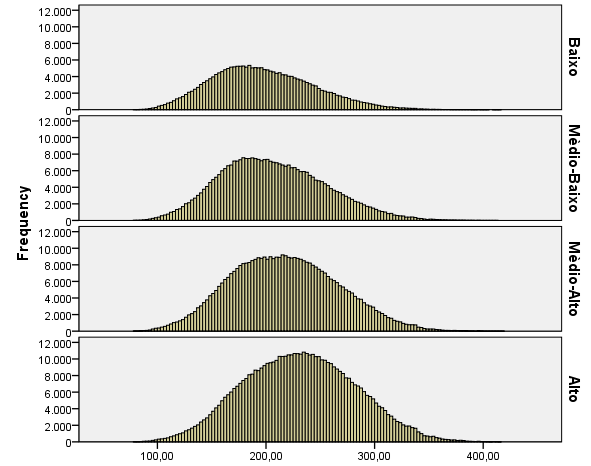 CONTEXTUALIZAÇÃO
Portal do Ideb
Página Inicial
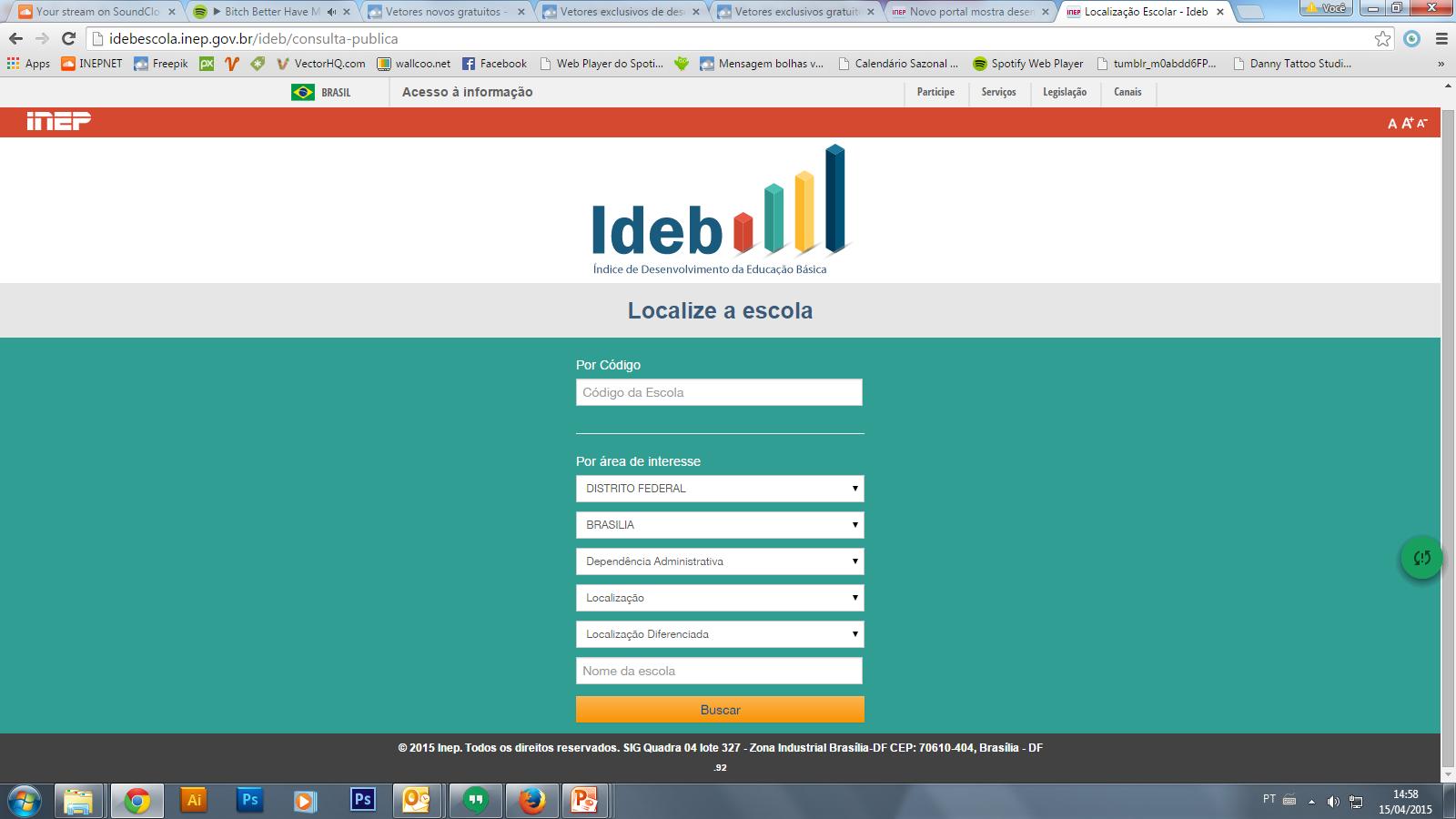 PORTAL DO IDEB
Mais informações
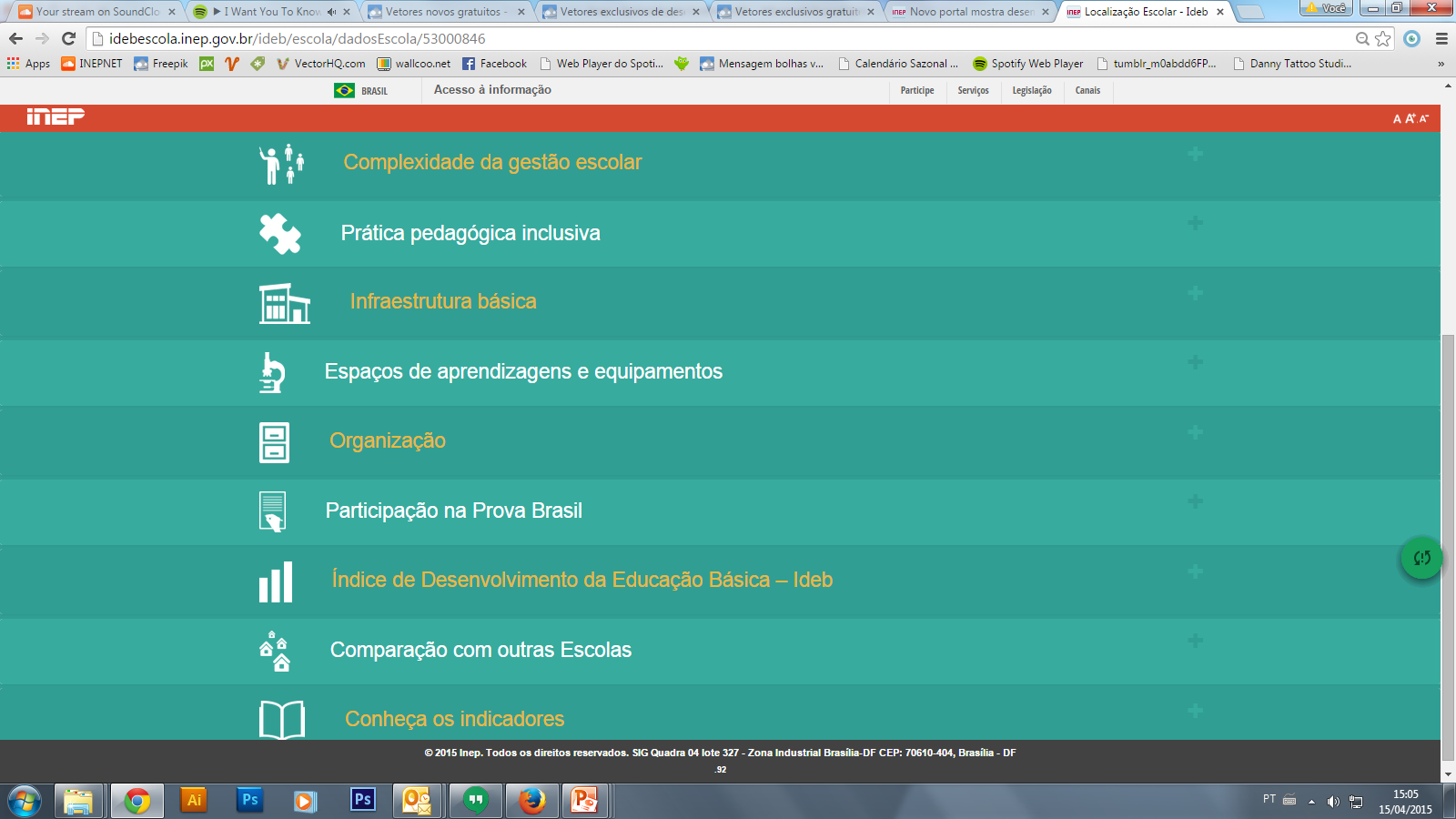 PORTAL DO IDEB
Resultado de busca por escola
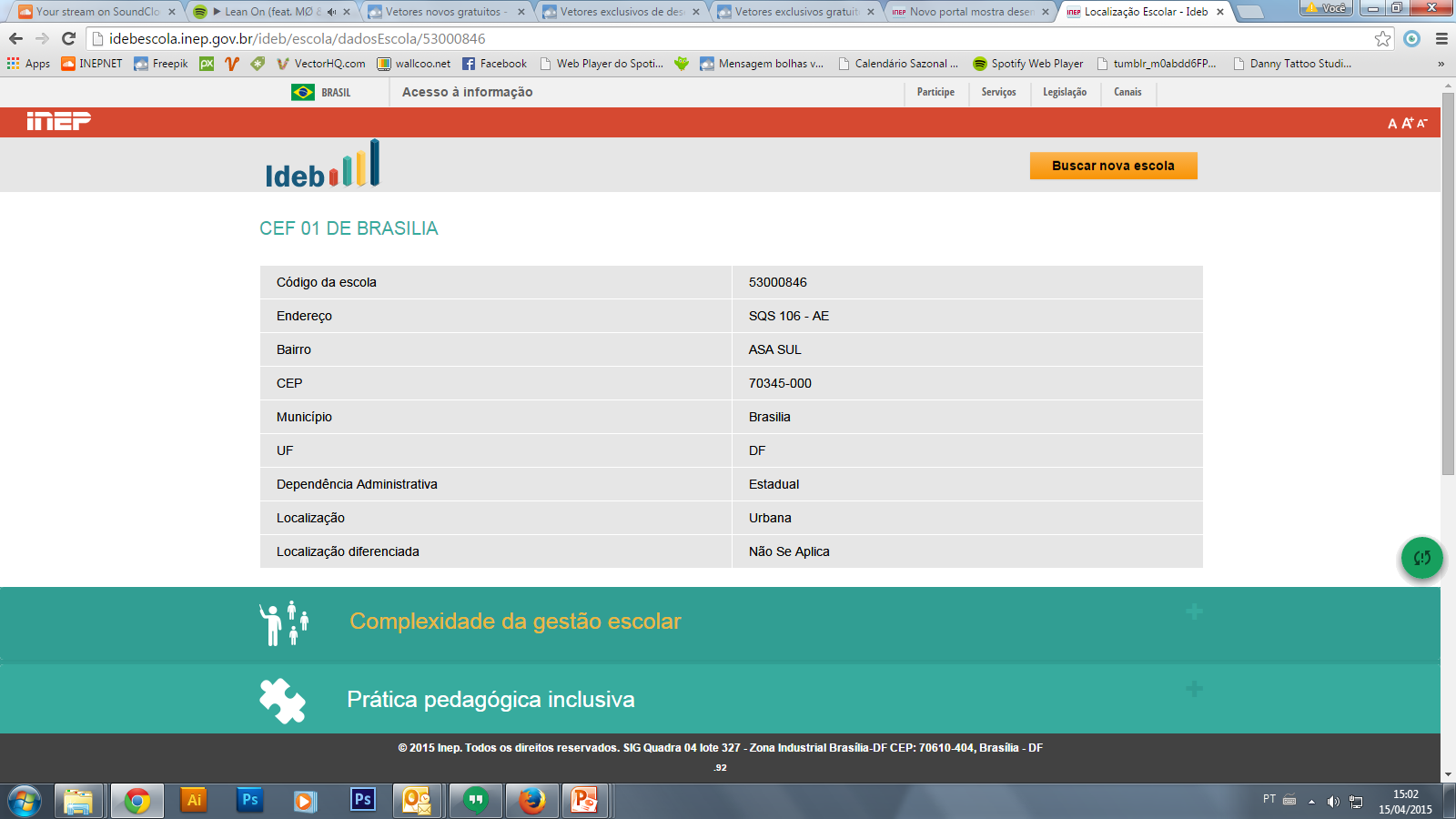 CONTEXTUALIZAÇÃO DO IDEB
RELEVÂNCIA PEDAGÓGICA DAS AVALIAÇÕES
RELEVÂNCIA PEDAGÓGICA DAS AVALIAÇÕES
Vinculação curricular do item: 
Sentença descritora 
Comentários do item 
Comportamento embásico
RELEVÂNCIA PEDAGÓGICA DAS AVALIAÇÕES
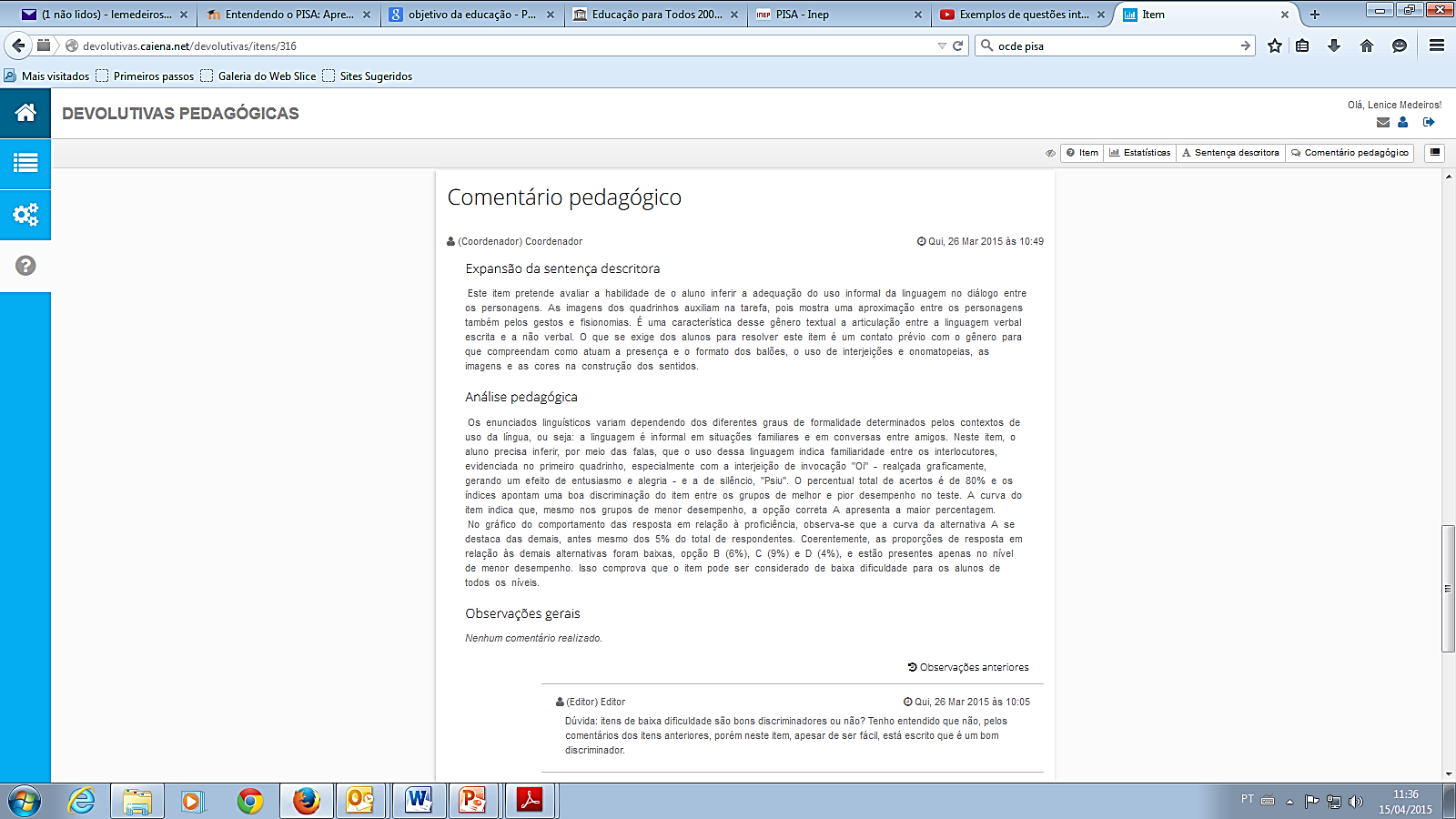 RELEVÂNCIA PEDAGÓGICA DAS AVALIAÇÕES
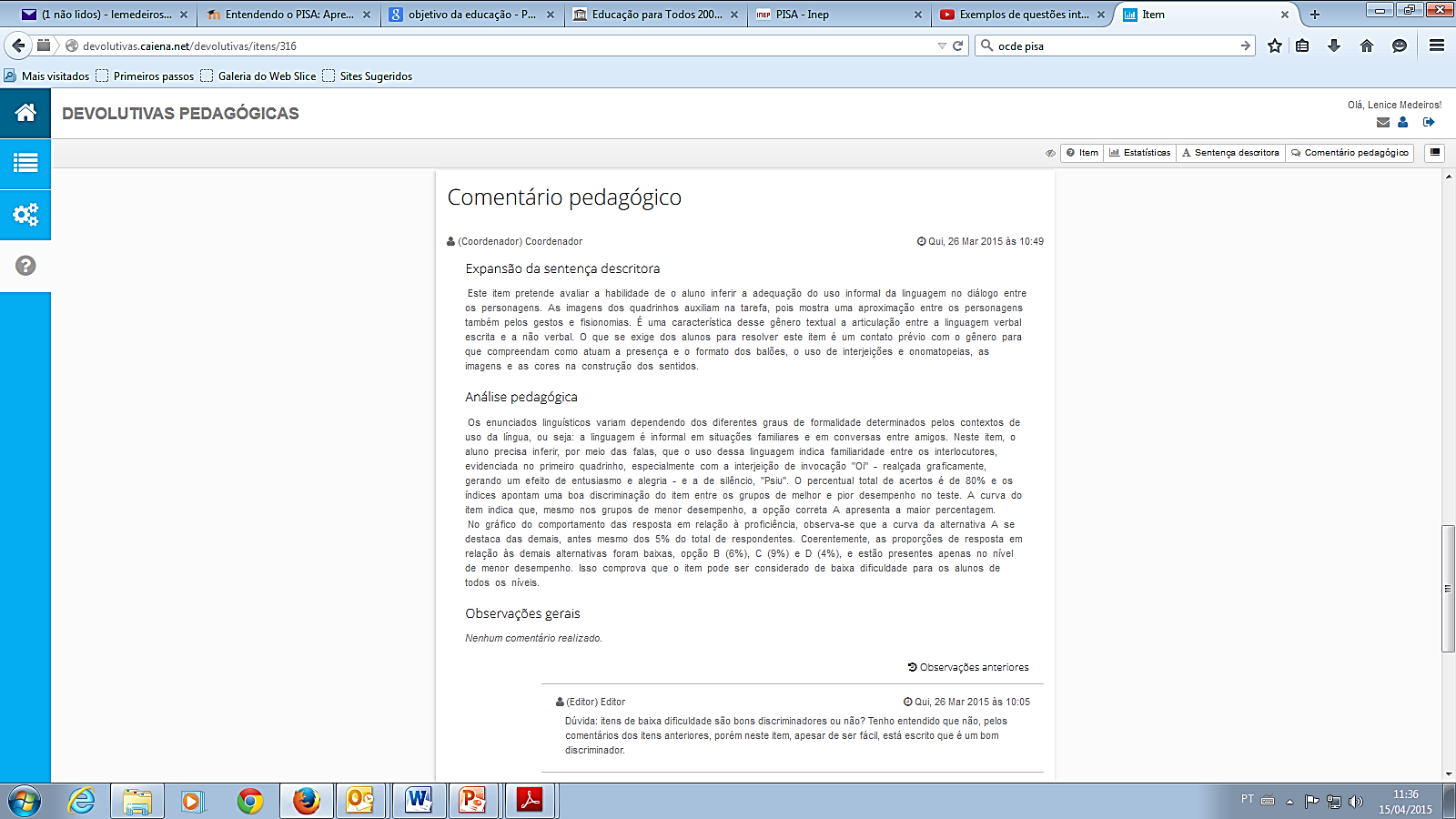 FINANCIAMENTO
Investimento total e investimento 
direto em educação em relação ao PIB – Brasil 2000/2013
FINANCIAMENTO
Investimento por estudante, em valores reais de 2013 (valores)
Fonte: Inep/MEC
182,3%
200,5%
135,6%
214,2%
6,6%
214,8%
197,2%
FINANCIAMENTO
Percentual do investimento público
em educação em relação ao investimento público total
Os países aparecem em ordem decrescente do percentual de investimento  em 2011.
Fonte: OCDE. Tabela B4.2. Ver Anexo 3 para notas (www.oecd.org/edu/eag.htm).
FINANCIAMENTO
Investimento anual por aluno nos anos iniciais do ensino fundamental (2011) em dólares americanos (USD) convertidos usando PPC
1. Instituições públicas somente (para a Itália, exceto no ensino superior).   2. Alguns níveis educacionais estão incluídos em outros. 
Os países estão ranqueados em ordem decrescente de investimento por aluno no nível educacional quivalente aods anos iniciais do ensino fundamental.
Fonte: OCDE. Tabela B1.1a. Ver Anexo 3 para notas (www.oecd.org/edu/eag.htm).